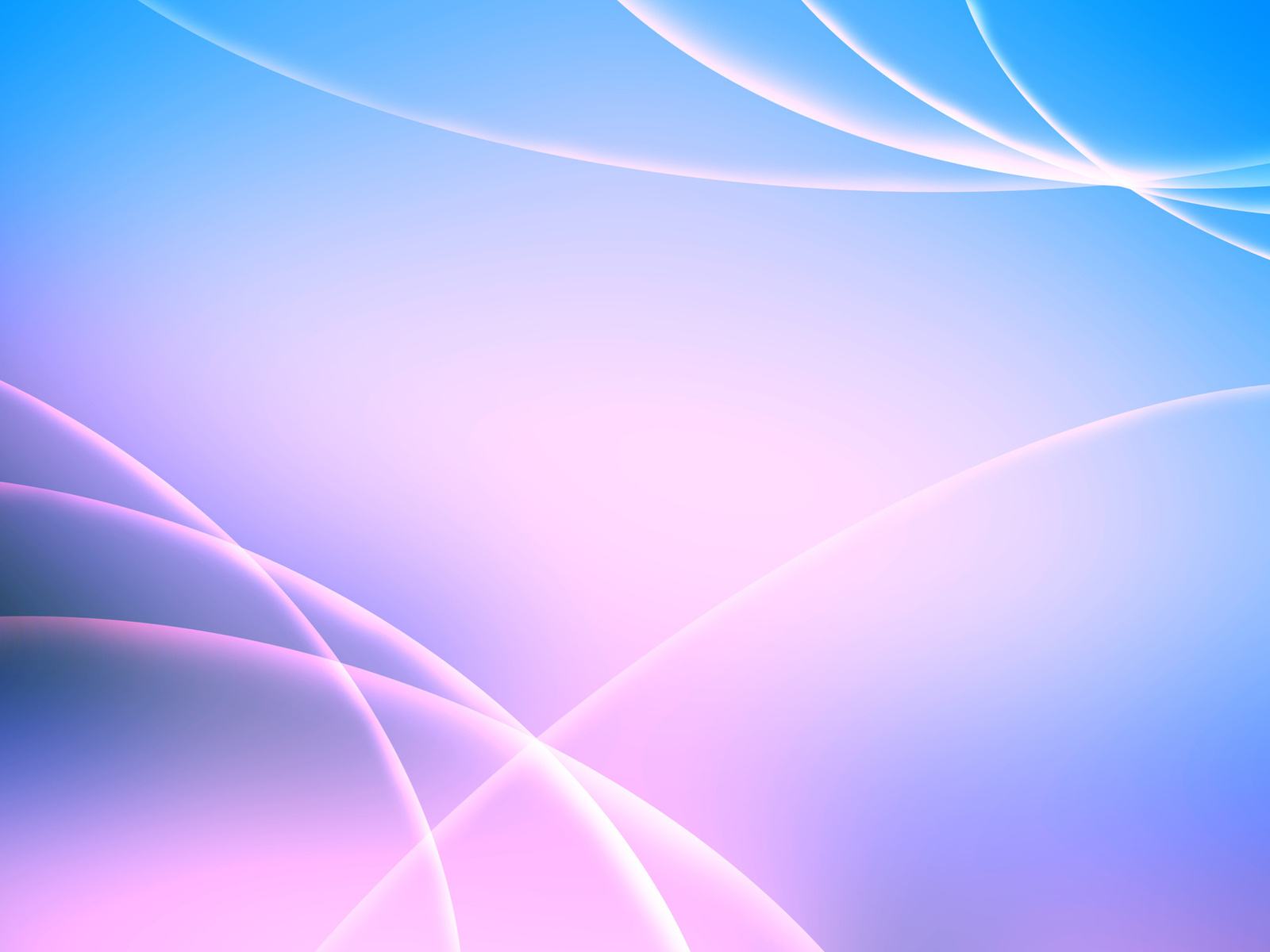 Отчет 
об исполнении бюджета 
муниципального образования 
Новороссийский сельсовет
за 2022 год
1
Основные характеристики исполнения бюджета муниципального образования Новороссийский сельсовет за 2022 год
2
Доля налоговых и неналоговых поступлений в общей сумме доходов бюджета муниципального образования Новороссийский сельсовет в 2022году
3
Структура налоговых доходов бюджета муниципального образования Новороссийский сельсовет                    за 2022 год
4
Исполнение налоговых доходов бюджета муниципального образования Новороссийский сельсовет  за 2022 год
5
Структура неналоговых доходов бюджета муниципального образования Новороссийский сельсовет    за 2022 год
6
Исполнение бюджета муниципального образования Новороссийский сельсовет по неналоговым доходам                     за 2022 год
7
Объем безвозмездных поступлений в бюджет муниципального образования Новороссийский сельсовет
за  2022 год
8
Расходы бюджета муниципального образования Новороссийский сельсовет за 2022год
9
Функциональная структура расходов в 2022 году
10
Общегосударственные вопросы
Общегосударственные расходы –3120,6 тыс. руб
В данном разделе отражаются расходы на содержание:
- высших должностных лиц (глава),  
-исполнительных органов (администрация Новороссийского сельсовета)
-другие общегосударственные расходы
11
Национальная оборона, национальная безопасность и правоохранительная деятельность, национальная экономика
12
Жилищно-коммунальное хозяйство
Исполнено за 2022 год –  6779,7 тыс. руб.
Жилищное хозяйство 
исполнение составило 17,6 тыс. руб.
Коммунальное хозяйство
исполнение составило  786,1 тыс. рублей
Благоустройство
исполнение составило  5976,0 тыс. рублей
13
Образование
14
Культура, кинематография
В 2022 году освоено –   16315,7 тыс. руб.
Подраздел «Культура» - 7379,9 тыс. руб.
Подраздел «Другие вопросы в области культуры и кинематографии» -                      8935,8 тыс. руб.
15
Социальная политика
Доплата к пенсиям муниципальных служащих
Социальная поддержка работников культуры
16
Спасибо за внимание!
17